HC Központ
Együtt a         mális sikerek útján!

2015. November 4.
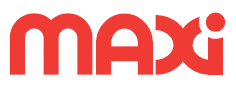 Termékeink
Rövid futamidejű, kis összegű 30.000 Ft - 440.000Ft.-ig 
   heti törlesztésű Provident kölcsön, illetve havi 
   törlesztésű  	                  	
   500.000 Ft- 1.000.000 Ft-ig.
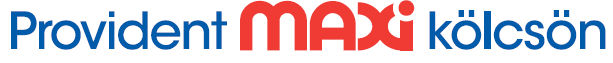 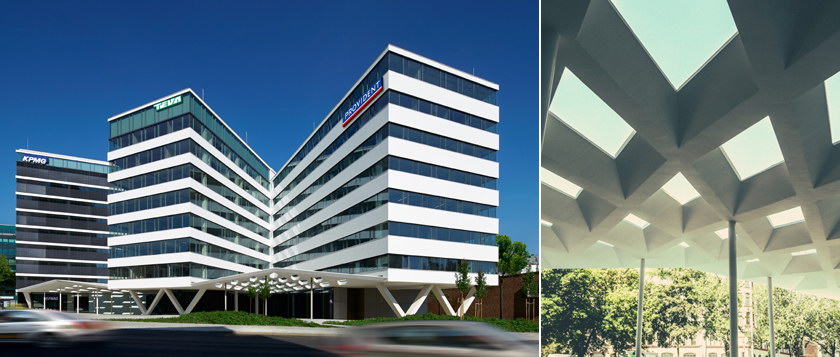 A kölcsönök mellé egy Magyarországon    
    egyedülálló szolgáltatást is ajánl ügyfeleinek     
    külön díj ellenében
Message to go here
Az otthoni szolgáltatást!
amely a heti törlesztésű Provident kölcsön esetén az ügyfélre szóló egyéni balesetbiztosítást is tartalmaz
Törlesztési példa 100 és 300 ezer forint heti törlesztésű kölcsön esetén*
*: H016 – Törlesztési táblázat (2015-07_v2) alapján
Törlesztési példa 500 ezer és 1 millió forint havi törlesztésű kölcsön esetén*
*: H309 – Törlesztési táblázat (2015-07) alapján
Partnereink feladata
Az ügyfélérdeklődés felkeltése, a hitelek bemutatása és a vonatkozó törvényben előírt szükséges ügyfél tájékoztatás megadása

Az érdeklődő ügyfél alapfeltételeinek ellenőrzése és a szükséges adatfelvétel 

Az ügyfél adatok és az aláírt Hozzájáruló Nyilatkozat beküldése a Partner Portálon keresztül
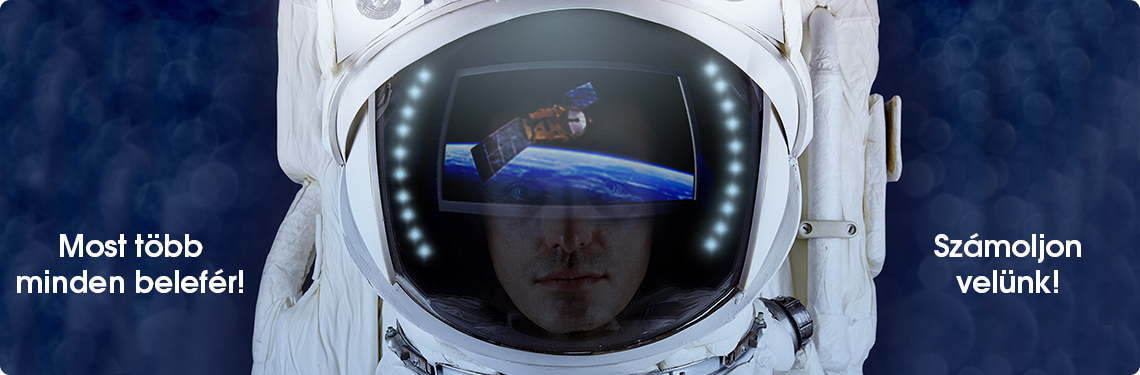 A heti törlesztésű kölcsön kiajánlása esetén az alap- és a kiegészítő         
    jutalék mértékét 
2015. október 15. és 2016. január 31. közötti időszakra 50-50%-kal felemeltük!

                                                     igénylésekor a szükséges igazolt    
     jövedelem összeghatárát lejjebb vittük, így
   2015. október 15. napjától már 100 000 Ft összegű nettó jövedelemmel is igényelhető!
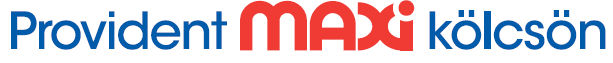 Miért jó a Provident?
a Partnernek?

Folyamatos partnerkapcsolati támogatás, dedikált  munkatársakon keresztül
Gyors, egyszerű ügyintézés
Partner Portál – online és hitel státusz
Új lehetőség az Ügyfél kiszolgálásban
Kétszintű, fix jutalék – jól kalkulálható, nem függ a hitel összegétől
Alap és
Kiegészítő jutalék
az Ügyfélnek?

Gyors, egyszerű 
Forint alapú
Fix a kamat és a THM
Nincsenek rejtett költségek
Szabadon felhasználható
Kezes és fedezet nélkül
Elő és végtörleszthető
KHR nem kizáró ok
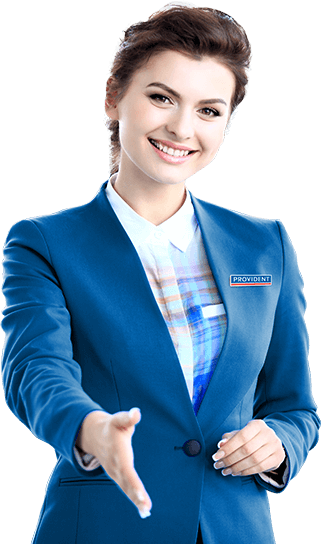 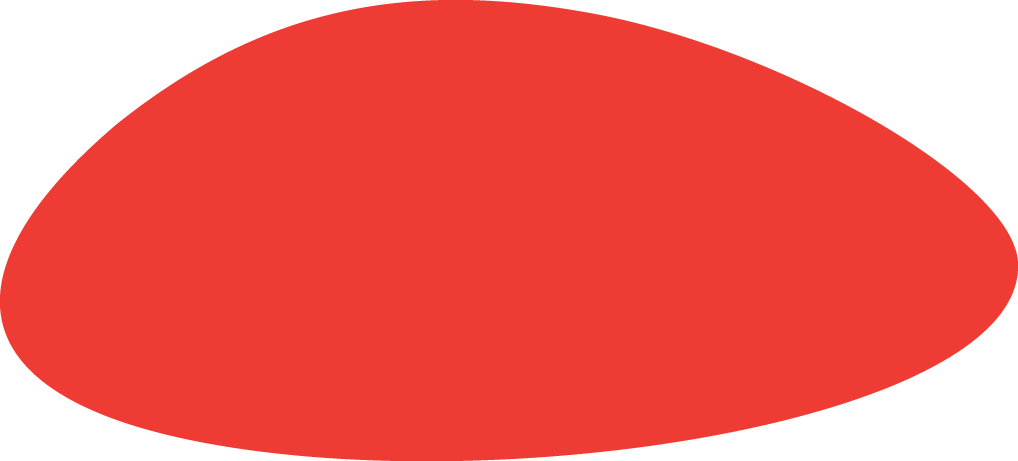 Provident, így mindjárt más!
Kinek ajánlható a Provident Kölcsön?
Ügyvédi, közjegyzői költségek
Lakás felújítás
Önerő
MINDENKINEK
Egészségügyi kiadások
Utazás
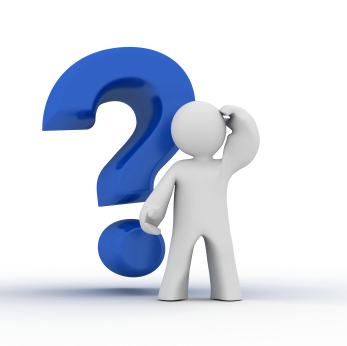 Autó vásárlás
Bútor vásárlás
Tartós fogyasztási cikk vásárlás
Családi események
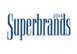 Köszönjük a figyelmet, és
sikeres közvetítést, jó munkát kívánunk!
Angyal Zoltán
Partnerkapcsolati értékesítés támogató

Mobil: +36 20 339 0503
E-mail: zoltan.angyal@provident.hu
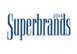 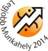